ПРОСМОТР ПРЕЗЕНТАЦИИ                                                

Для того чтобы начать просмотр презентации щелкнуть «Показ слайдов».
В открывшейся панели щелкнуть крайнюю слева задачу « С начала».
Просмотр происходит в полноэкранном режиме.
Для открытия последующих слайдов щелкать левой кнопкой мыши.
По завершению просмотра, в черном окне сверху щелкнуть «Выход».
Для повторного просмотра опять щелкнуть «С начала».
Добро пожаловать
ДЕРЕВЯННЫЕ ДОМА И СРУБЫ
НАША КОМПАНИЯ ДАВНО И УСПЕШНО СТРОИТ ДОМА
ИЗ СОСНЫ, ЛИСТВЕННИЦЫ, КЕДРА
Рубленные, ручной рубки.
Дома и коттеджи из:
    оцилиндрованного бревна
    простого бруса
    профилированного бруса
    клееного бруса
МЫ СТРОИМ БАНИ ИЗ ЛИПЫ, ОСИНЫ, СОСНЫ, КЕДРА ПО ГОТОВЫМ ИЛИ ИНДИВИДУАЛЬНЫМ ПРОЕКТАМ
Бани из бревна ручной рубки.
Русские бани и сауны из:
    Оцилиндрованного бревна,
    Простого бруса,
    Профилированного бруса,
* Венцы и ряды перекладываются красным мхом
МЫ ПРОЕКТИРУЕМ И СТРОИМ РУБЛЕННЫЕ БЕСЕДКИМАСТЕРА-ОТДЕЛОЧНИКИ СОЗДАЮТ ЭФФЕКТНЫЕ ИНТЕРЬЕРЫ БАНЬ СТРОИТЕЛИ ВОЗВОДЯТ ФУНДАМЕНТЫ ПОД ДЕРЕВЯННЫЕ ДОМА ПРОИЗВОДИМЫЕ НАШЕЙ КОМПАНИЕЙ
*В нашей компании работает команда талантливых архитекторов-дизайнеров.*Мы предлагаем большой выбор оригинальных проектов деревянных домов и бань.*Наши архитекторы всегда готовы разработать индивидуальный проект с учетом пожеланий заказчика.*Клиент выбравший или заказавший проект у нас и заключивший с нашей компанией договор на строительство получает проект бесплатно.
НАША КОМПАНИЯ ИМЕЕТ СВОЮ ПРОИЗВОДСТВЕННУЮ БАЗУ, ОСНАЩЕННУЮ СОВРЕМЕННЫМИ ДЕРЕВООБРАБАТЫВАЮЩИМИ СТАНКАМИКАЖДОЕ БРЕВНО ПРОХОДИТ ПОЛНЫЙ ЦИКЛ ОБРАБОТКИ  И НА ВЫХОДЕ ГОТОВО К УКЛАДКЕ В РЯД ИЛИ ВЕНЕЦ
ИЗГОТОВЛЕНИЕ ПРОФИЛИРОВАННОГО БРУСА
ИЗГОТОВЛЕНИЕ ОЦИЛИНДРОВАННОГО БРЕВНА
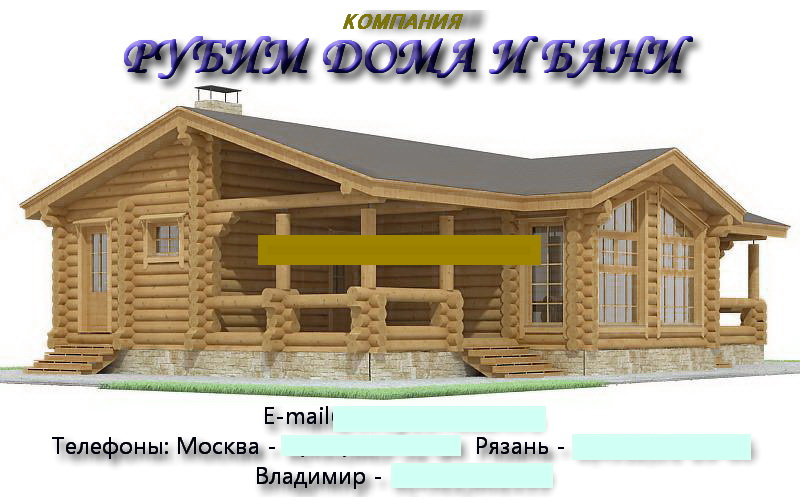 СПАСИБО ЗА ВНИМАНИЕМЫ БУДЕМ РАДЫ ВИДЕТЬ ВАС В ЧИСЛЕ НАШИХ КЛИЕНТОВ